Skutečně zdravá škola
celoškolní program pro zdravé stravování a smýšlení
Skutečně zdravá škola
komplexní celoškolní program kvalitního a udržitelného školního stravování a vzdělávání o jídle
propojuje školu a lokální producenty či farmáře
pořádají konference a workshopy k aktuálním trendům ve školním a veřejném stravování
nejen školní jídelna, ale i zapojení školních kolektivů, pedagogů, ale i rodičů
edukace, např. využití školních zahrad, školní farmářské trhy apod.
Skutečně zdravá škola

Královéhradecký kraj je zapojen do projektu a za zapojené školy a producenty hradí roční příspěvek a vstupní analýzy
v Královéhradeckém kraji aktuálně zapojeno cca 30 mateřských a základních škol (565 škol v ČR)
Kontaktní osoba: Ing. Martina Saláková Šafková - msalakovasafkova@khk.cz
www.skutecnezdravaskola.cz
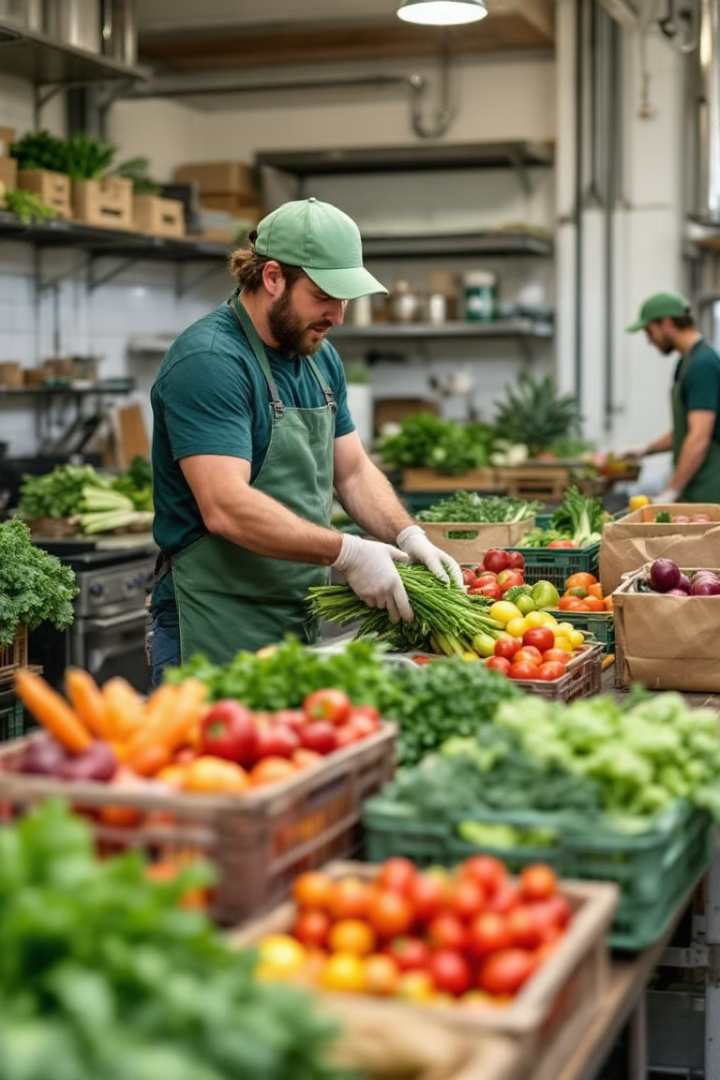 Královéhradeckétržiště
objednávkový portál 
pro veřejná stravovací zařízení a producenty
www.trzistekhk.cz
rychlé a přehledné objednávání pro veřejná stravovací zařízení a jídelny na jednom místě
široká nabídka regionálních potravin a surovin na jednom místě
intuitivní uživatelské prostředí pro snadnou orientaci
propojení odběratelů a dodavatelů s cílem odbourání bariér nákupu lokálních potravin a surovin
registrace místních producentů a potravinářů, kteří zadají nabízené komodity a zároveň okruh dodání, minimální odběr, ale i například dny možného závozu apod.
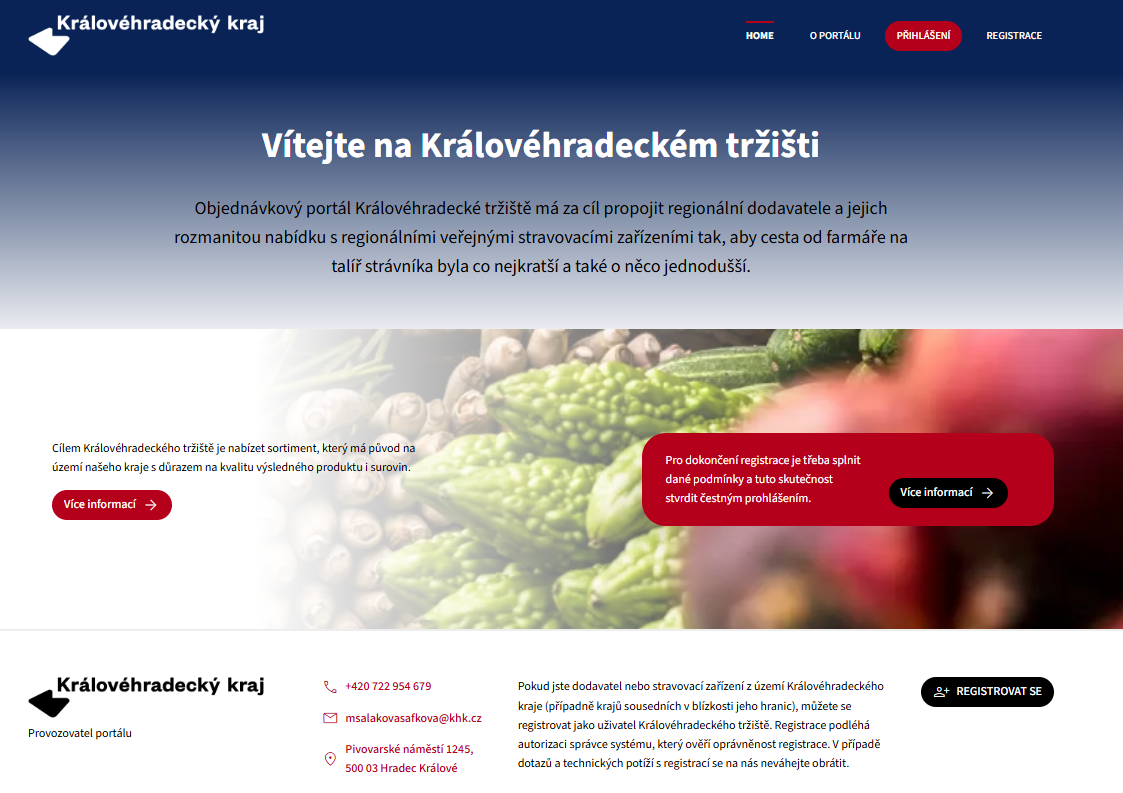 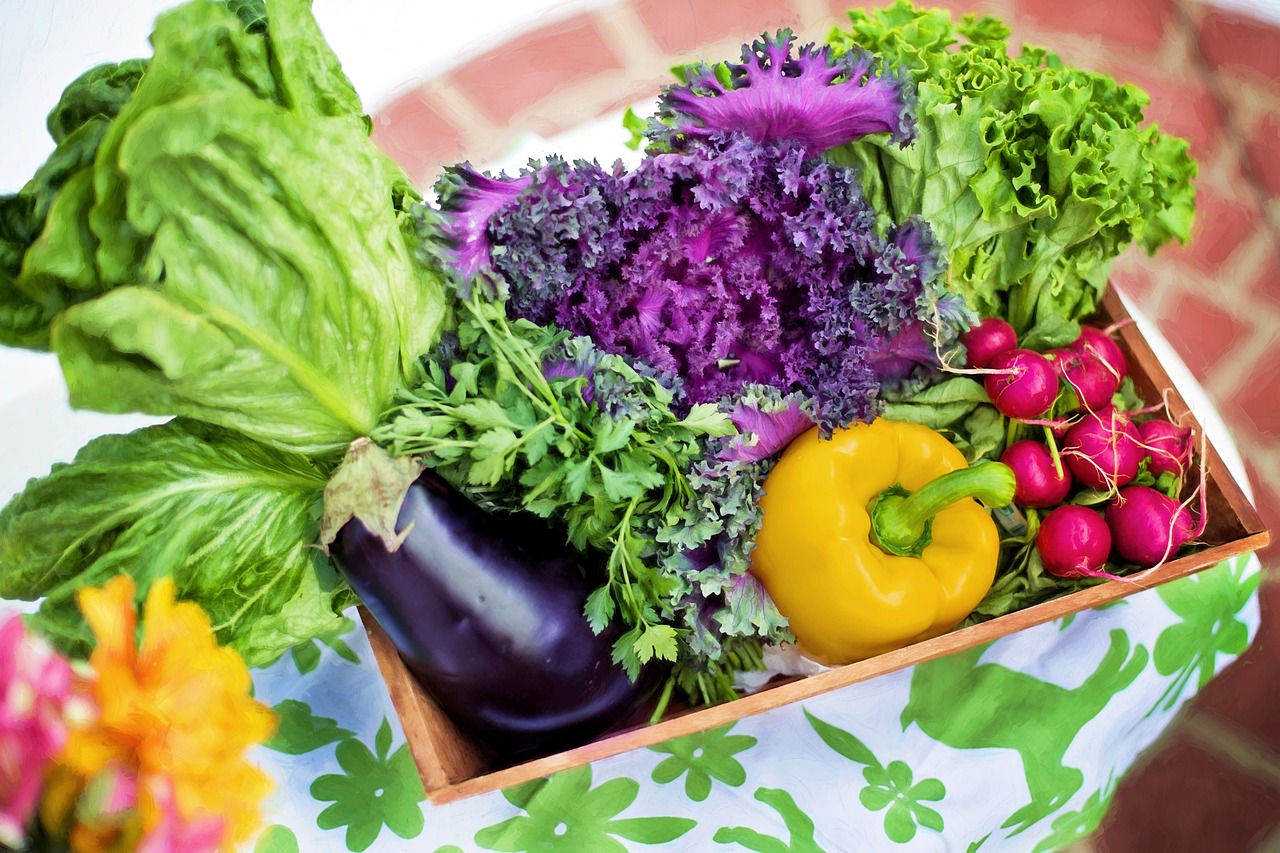 Jak to funguje?
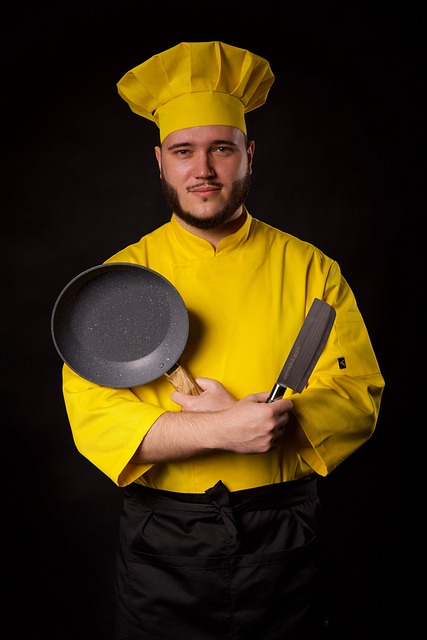 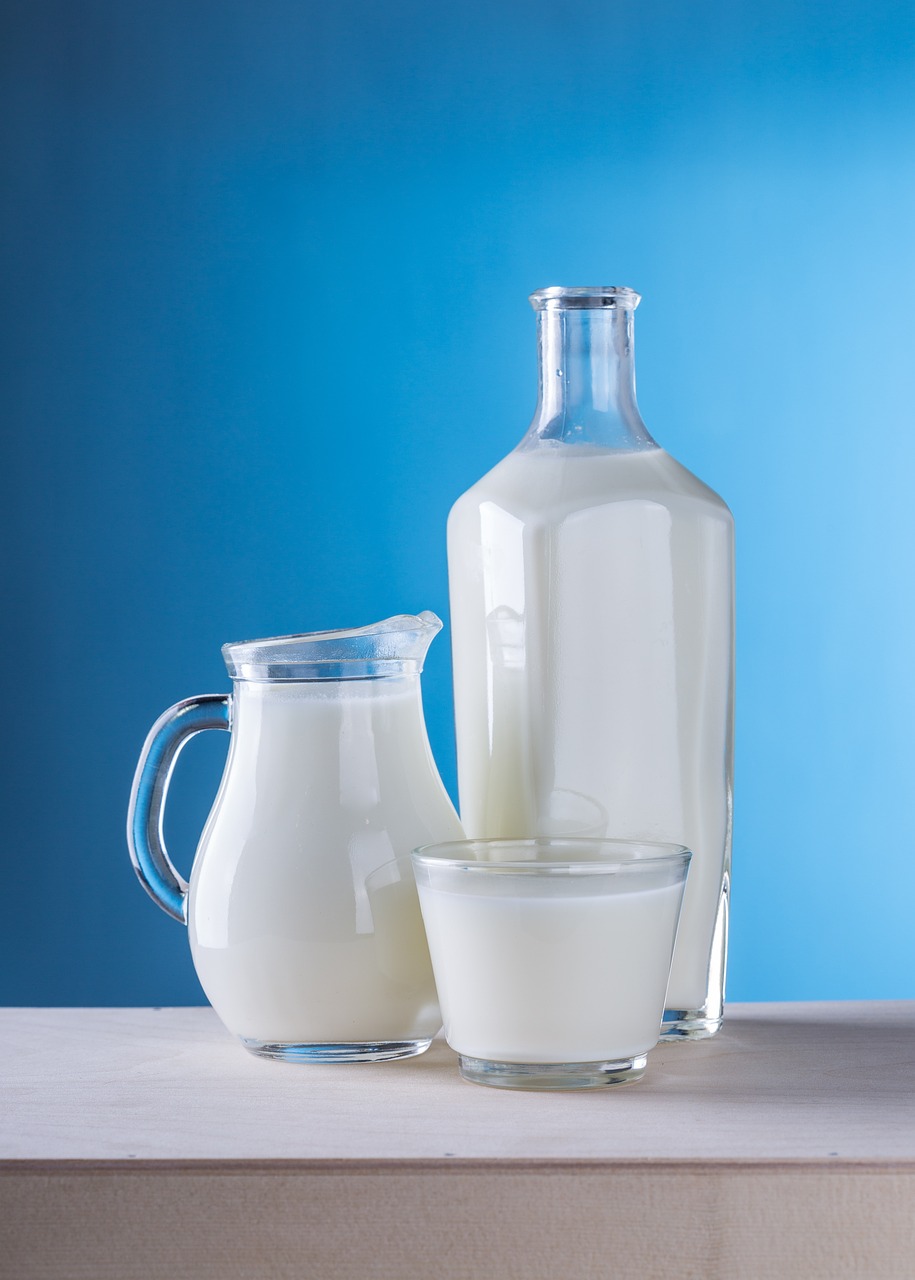 registrace na portále

ověření a autorizace ze strany kraje

               
                                   DODAVATEL                	      ODBĚRATEL	
                                       zadání nabídky	                   možnost objednání
                             
    
                                                   prodej
Celý proces končí vygenerováním objednávky.
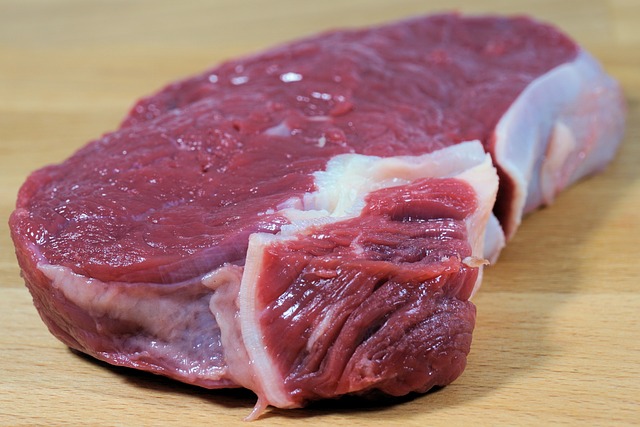 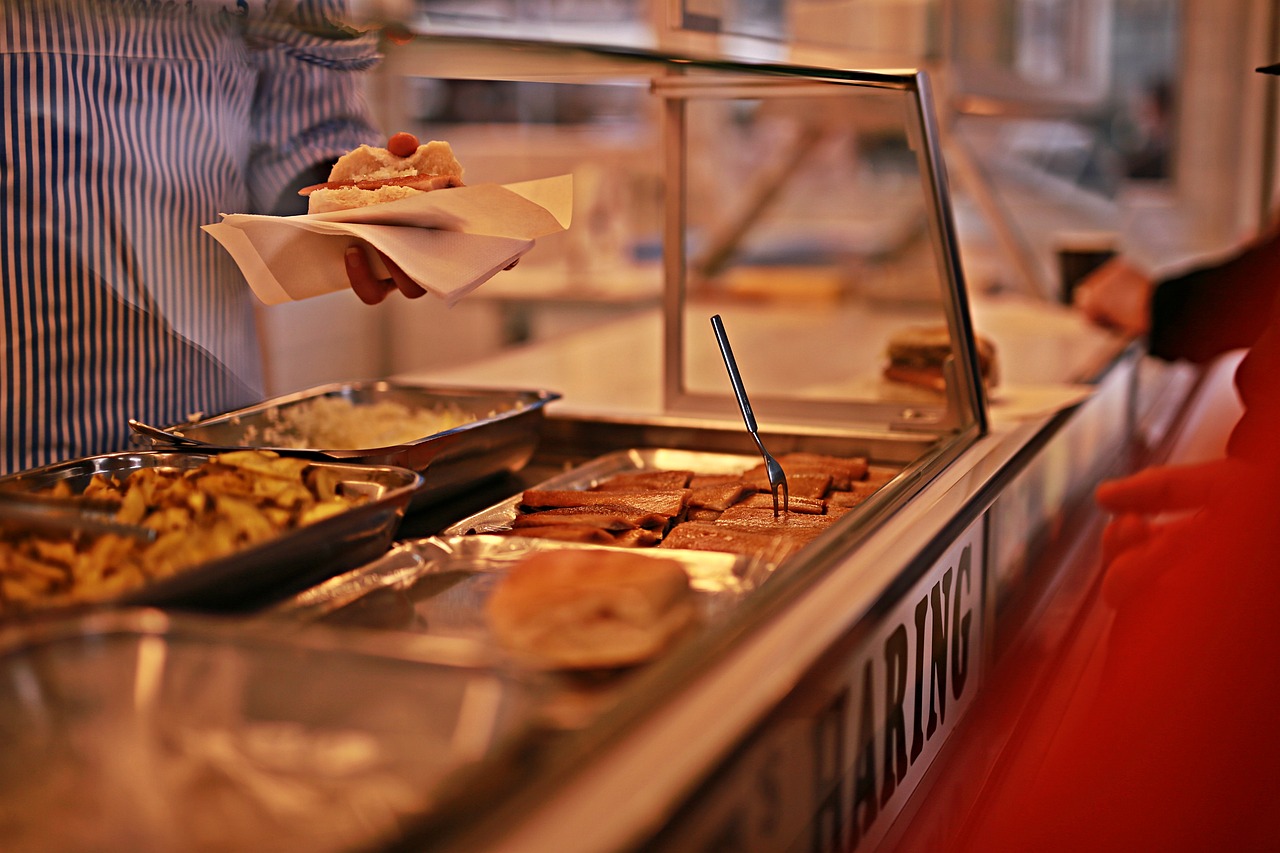 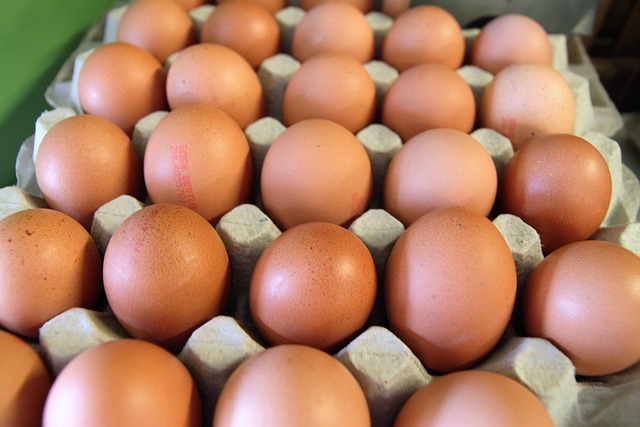 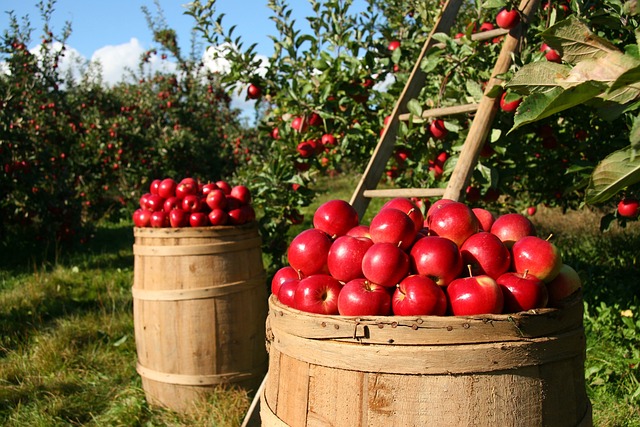 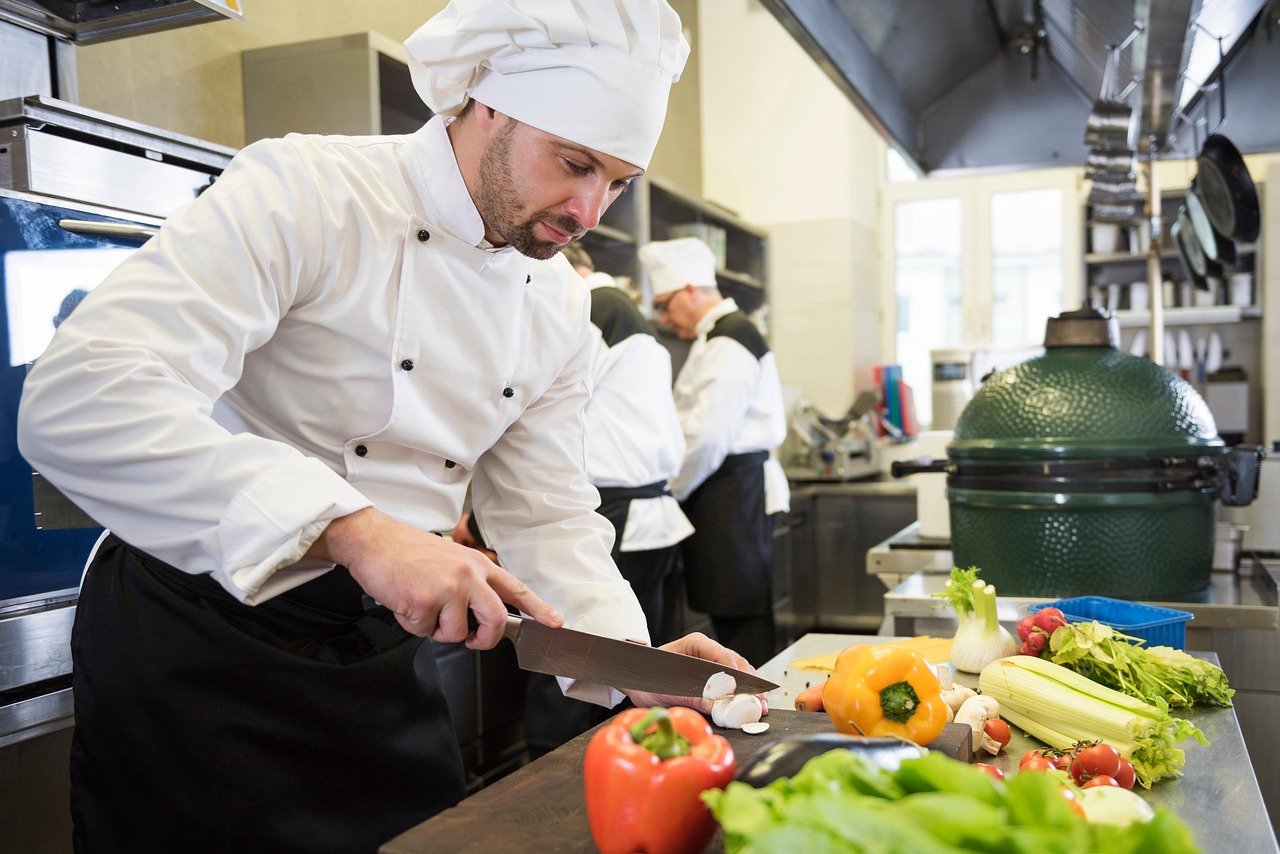 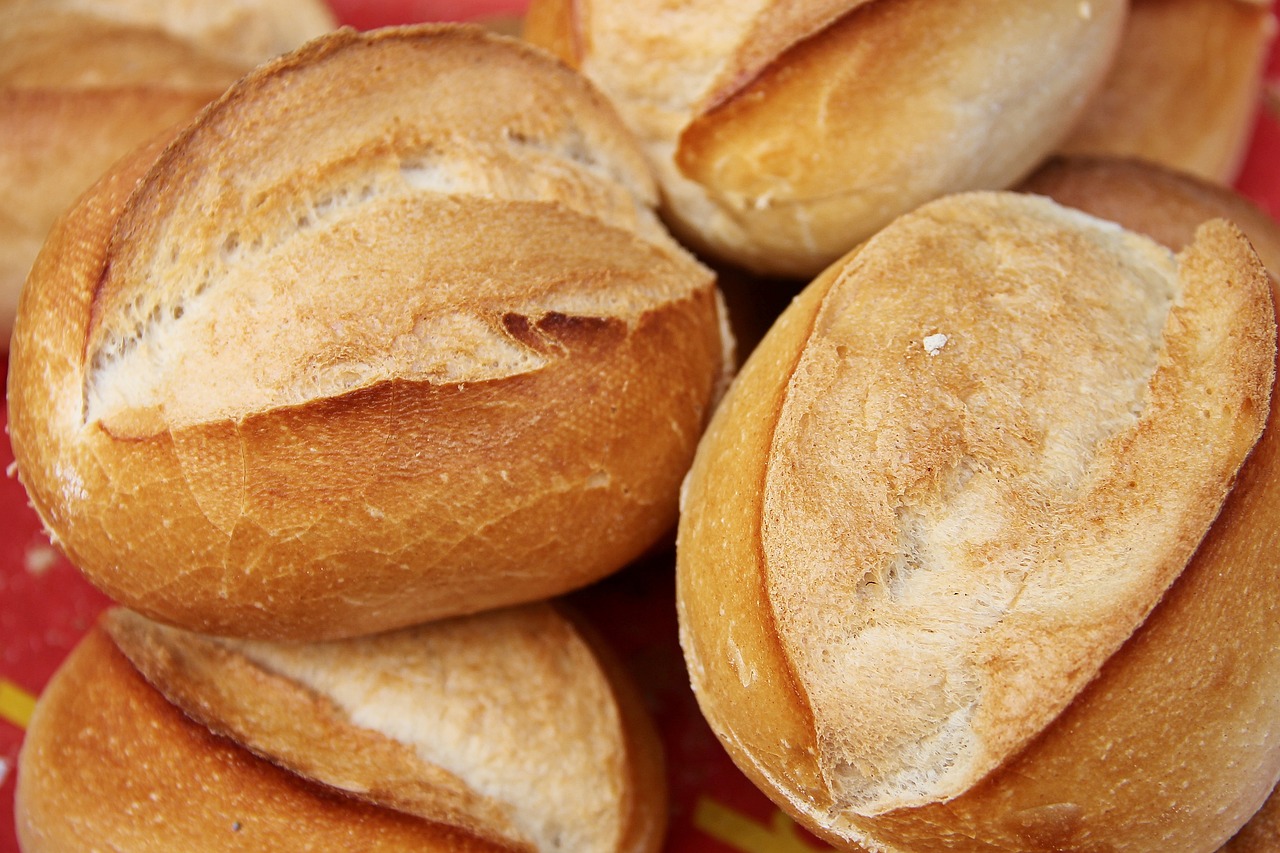 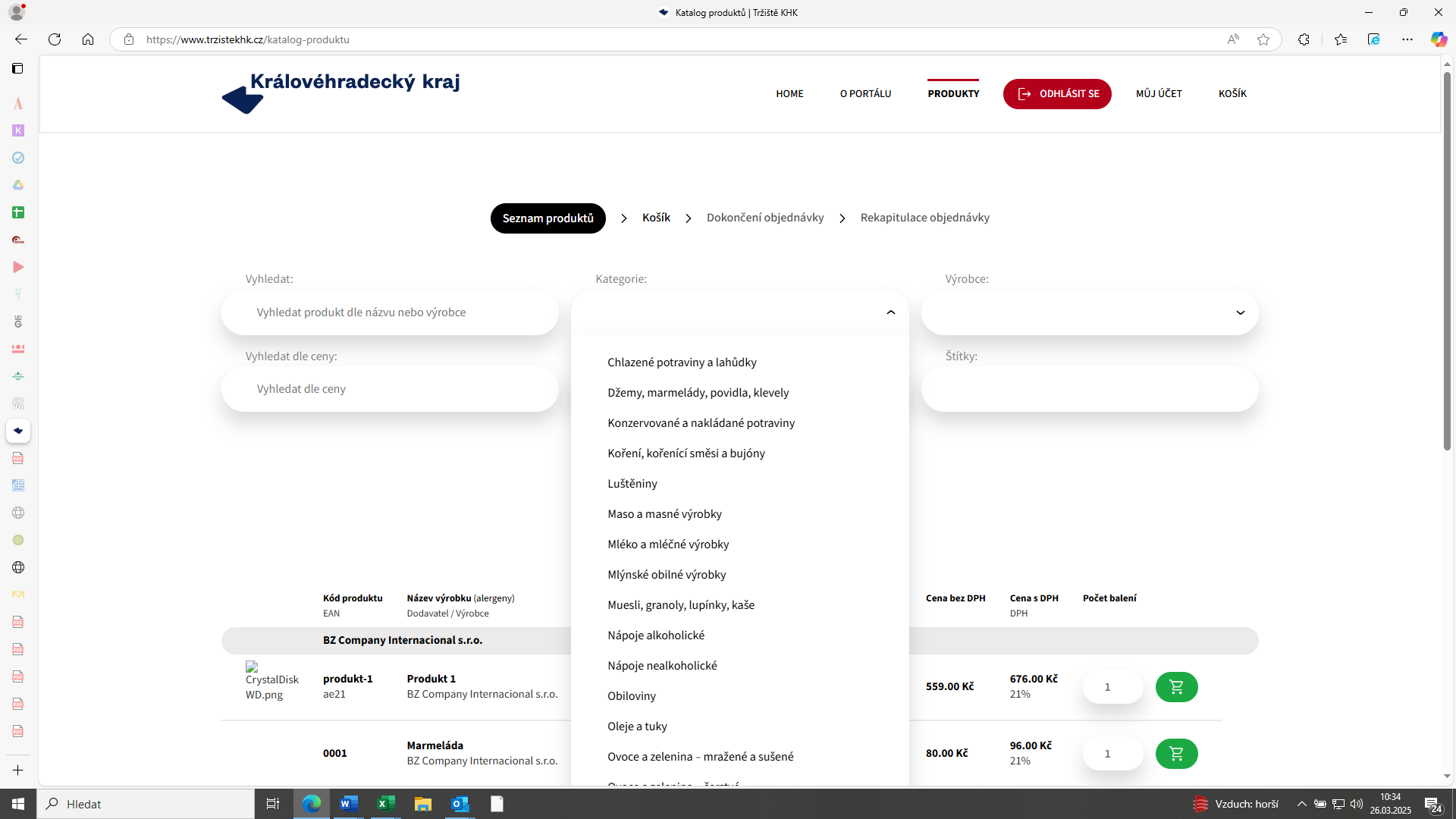 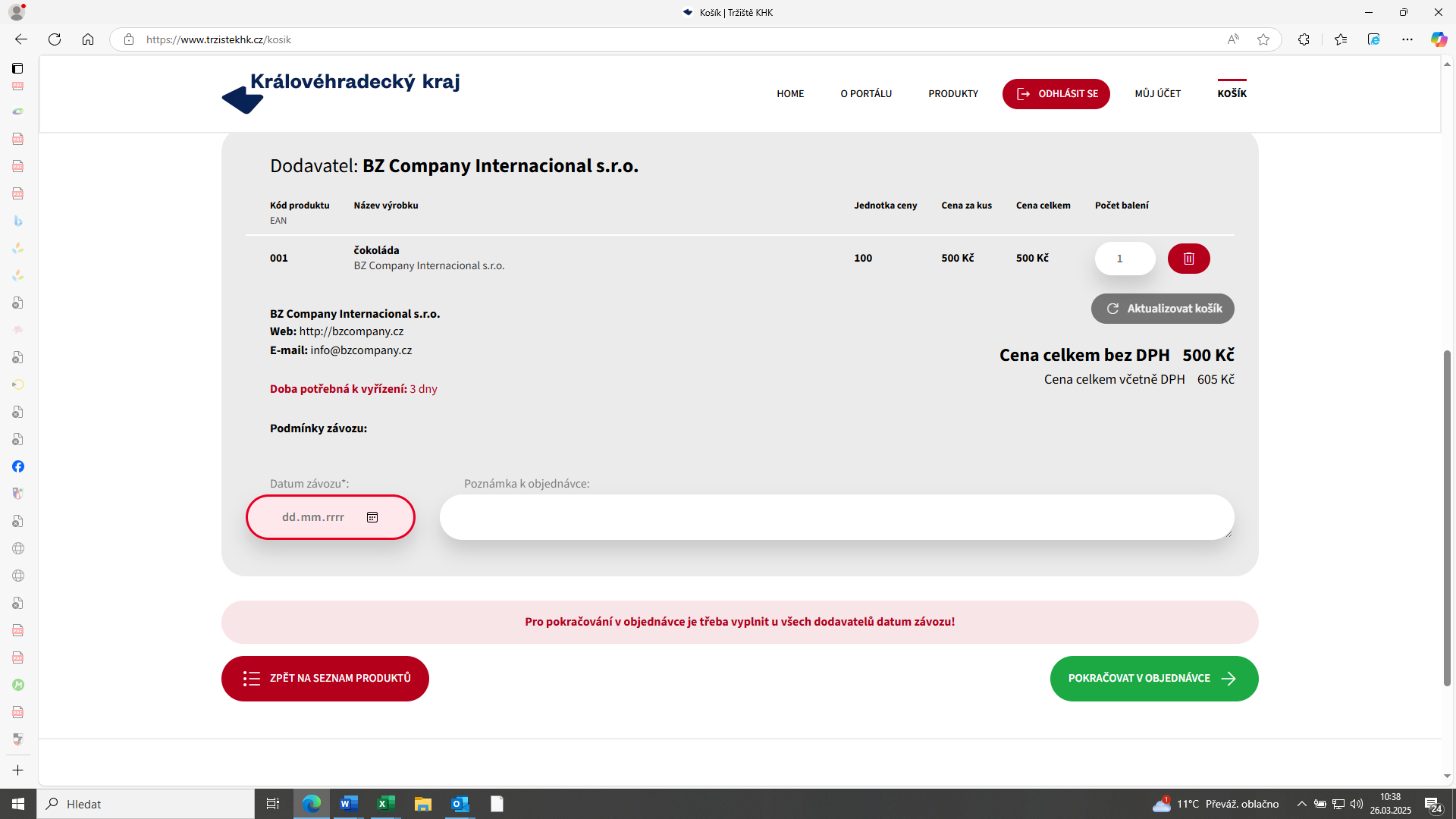 Děkuji za pozornost!Lucie Rovenskáoddělení regionálního rozvoje, KÚ Královéhradeckého krajeTel: 736 752 235E-mail: lrovenska@khk.cz